г. Углич
Работу выполнили: Тихомиров М.Н., Корнетов А.Г., Григорьев А.Н.
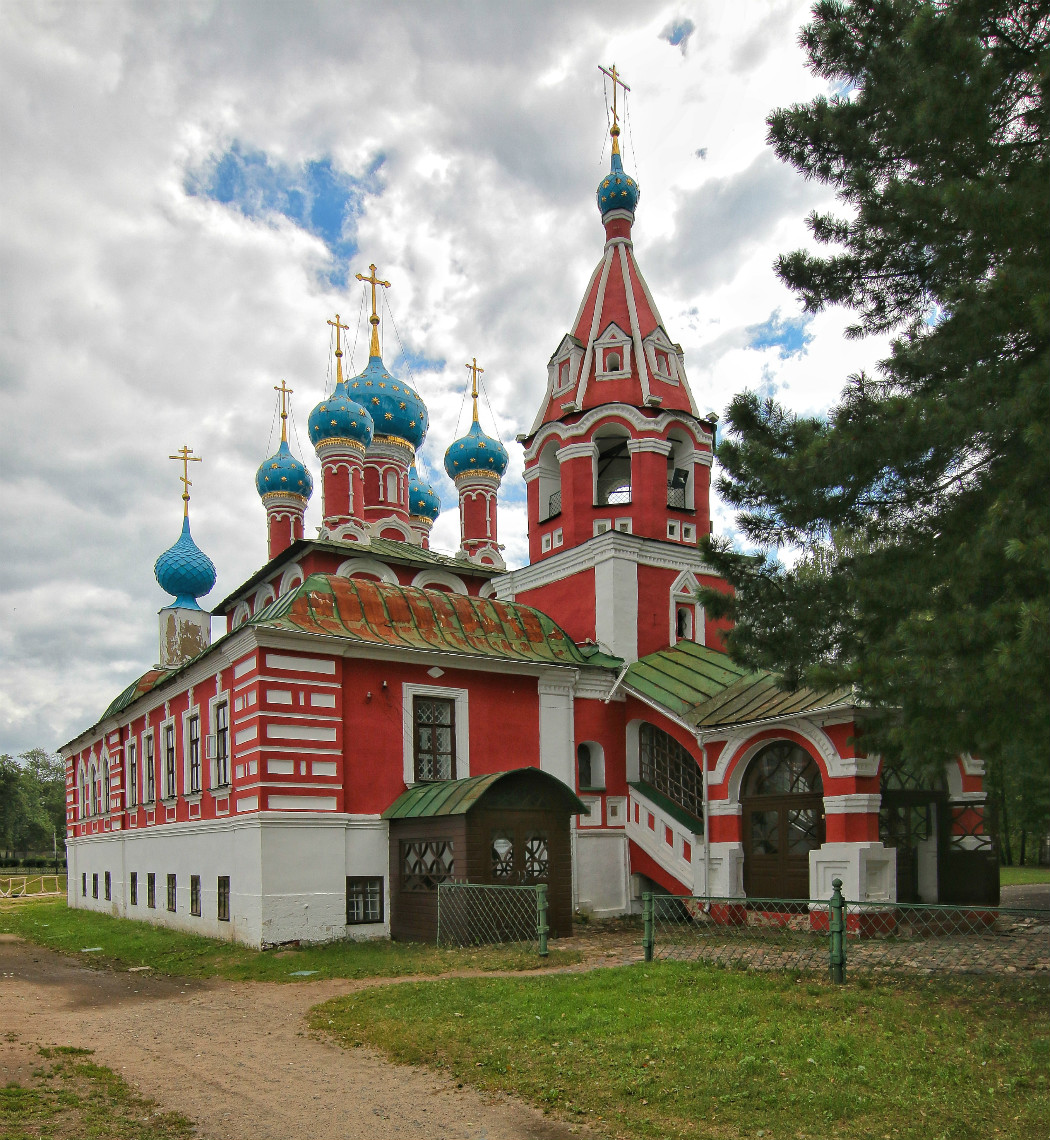 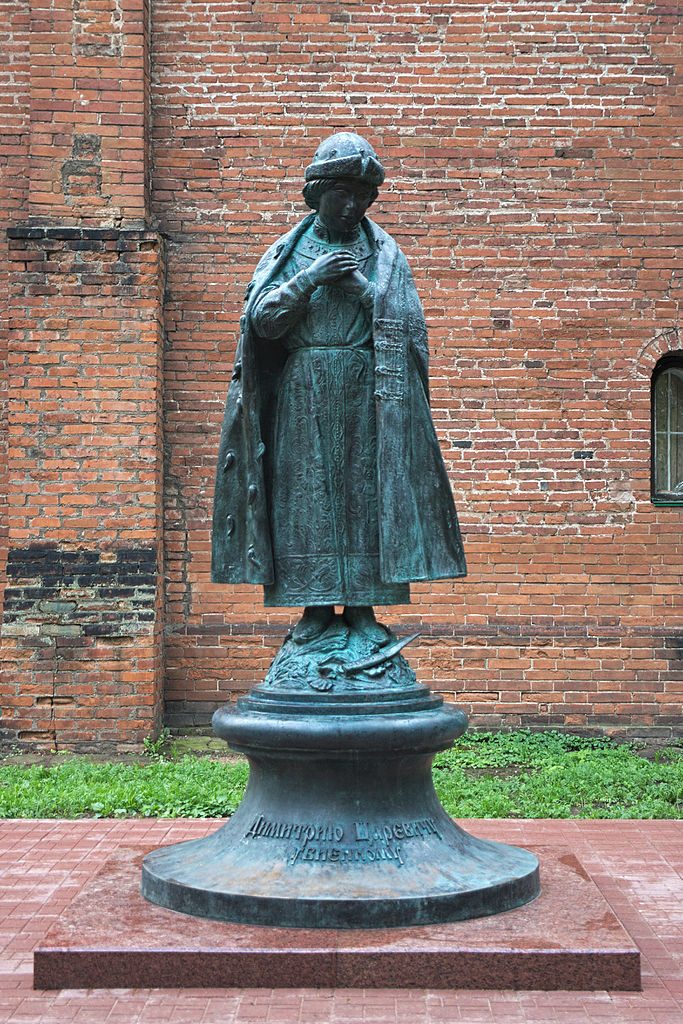 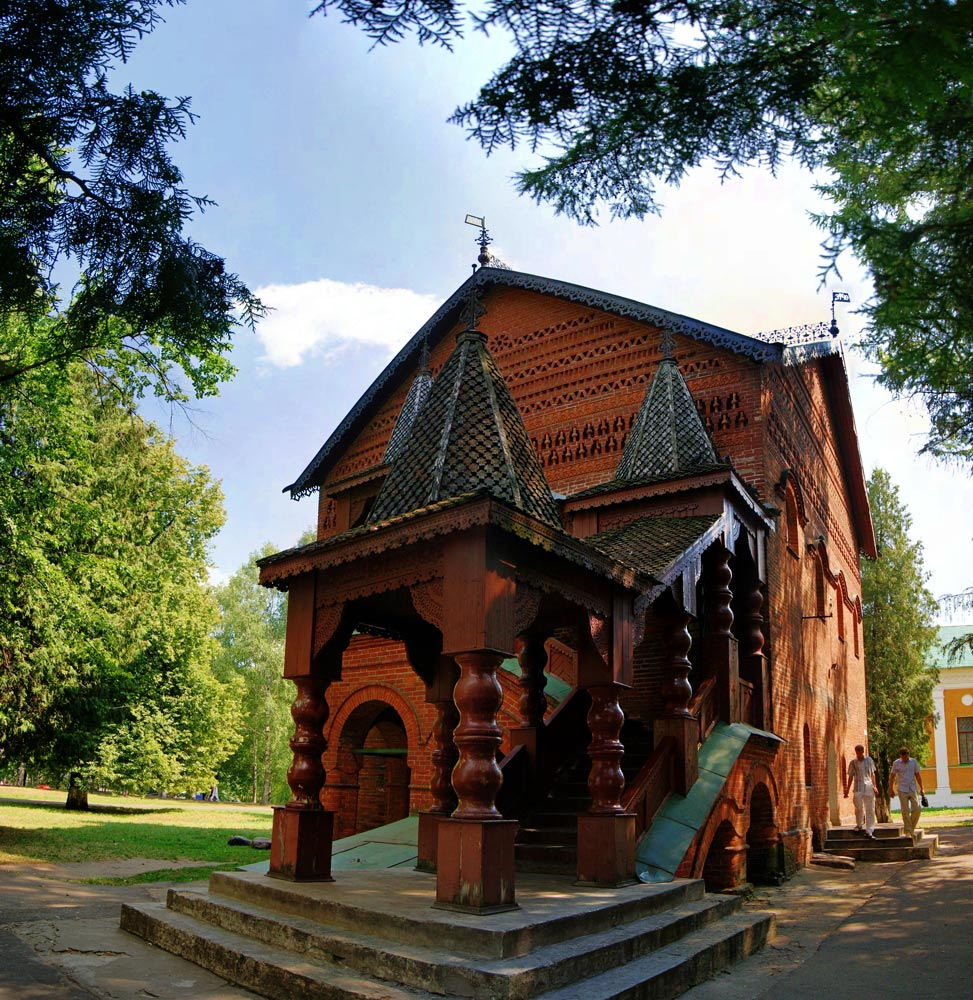 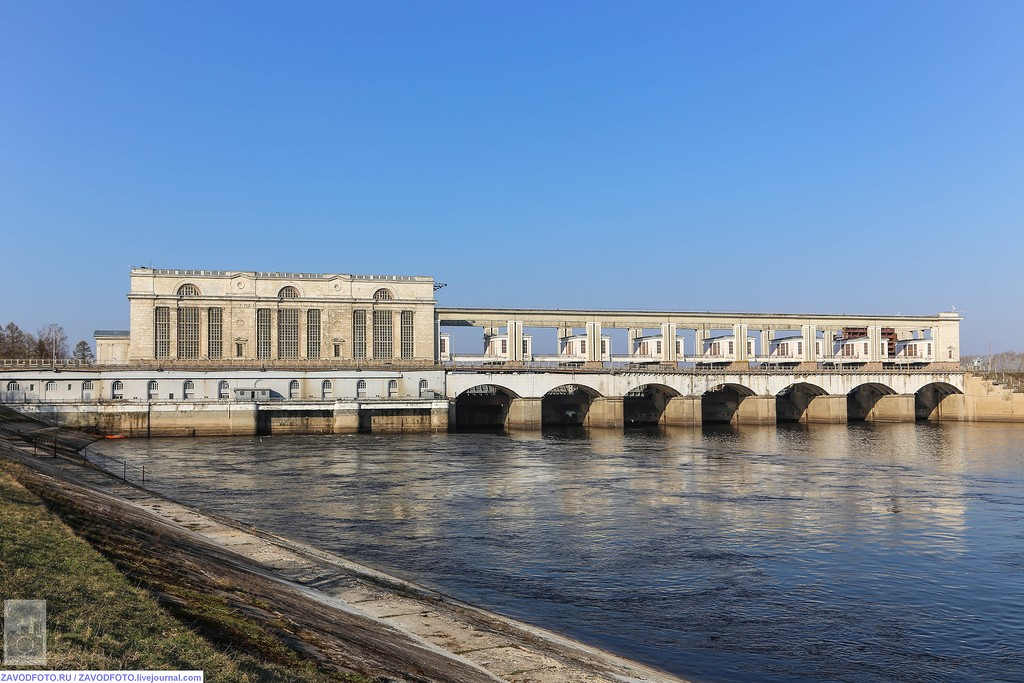 Угличская ГЭС
Интерес к использованию энергетических ресурсов Верхней Волги возник в начале 1930-х годов. С 1931 года начинают разрабатываться планы комплексного использования водных ресурсов Волги на всём её протяжении. 23 марта 1932 года было выпущено Постановление СНК СССР и ЦК ВКП(б) «О строительстве электростанций на Волге», санкционировавшее начало работ по Ярославской, Горьковской (Балахнинской) и Пермской гидроэлектростанциям, из которых реальные работы начались только по первой станции. Одновременно, велись проектные проработки и по другим волжским ГЭС — в подготовленной в 1933 году «Гидроэлектропроектом» схеме освоения Волги уже фигурировала Угличская ГЭС, которую планировалось построить к 1937 году. Однако в 1934 году в схеме освоения верхней Волги вместо неё уже фигурировали Мышкинская и Калязинская ГЭС.
К 1935 году проект Ярославской ГЭС столкнулся с рядом трудностей, и часть проектировщиков предложила отказаться от строительства Ярославской, Мышкинской и Калязинской ГЭС в пользу сооружения Рыбинской и Угличской ГЭС. Угличская ГЭС запущена в 1940 году, в то время это была самая мощная гидроэлектростанция России. Значение этого сооружения велико – вместе с Рыбинской ГЭС, построенной в 1941 году, она обеспечивала электроэнергией Москву в течение всей Великой Отечественной войны. 
К началу 1990-х годов оборудование станции, отработавшее к тому моменту около 50 лет, физически и морально устарело, однако замена оборудования сдерживалась дефицитом средств. С 2006 года гидроагрегат № 2 по своему техническому состоянию работал с ограничением мощности — не более 35 МВт, что обусловило его выбор для первоочередной замены. В апреле 2007 года был заключён контракт с фирмой Voith Siemens Hydro Power Generation на замену гидроагрегата № 2 станции на современный, мощностью 65 МВт. Гидротурбина изготовлена преимущественно за рубежом, гидрогенератор — на новосибирском предприятии «Элсиб»
Список использованной литературы
1. Кириков Б. М. Углич. Л., 1984.
    2.Ковалёв И. А., Пуришев И. Б. Углич: Путеводитель по городу и окрестностям. 3-е изд / Ярославль: ВерхнеВолжское книжное издательство, 1978.
    3.Энциклопедия Угличскогокрая / Гл. ред. Ю. Ю. Иерусалимский 2013.